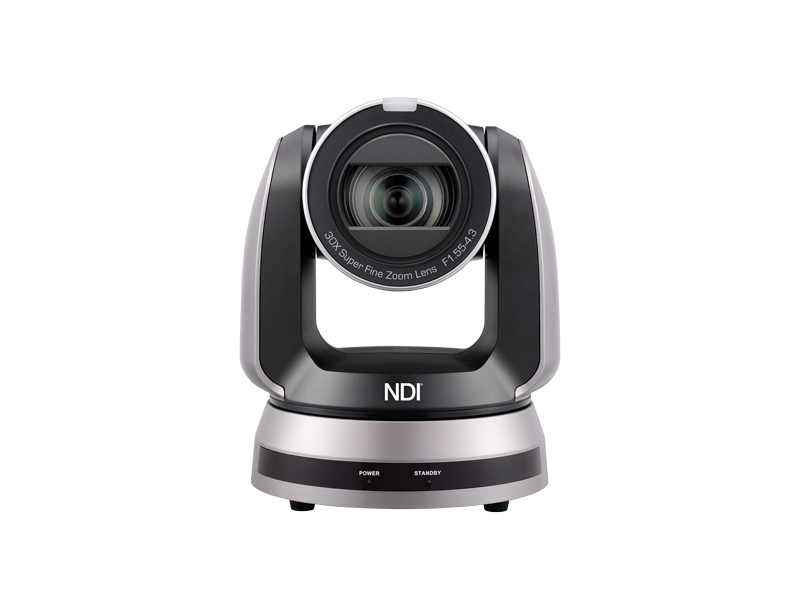 VC-A71P-HN
4K NDI® PTZ 攝影機 
產品介紹
[Speaker Notes: 新產品介紹： 4K NDI® PTZ 攝影機 VC-A71P-HN]
簡介
VC-A71P-HN
4K NDI® PTZ 攝影機
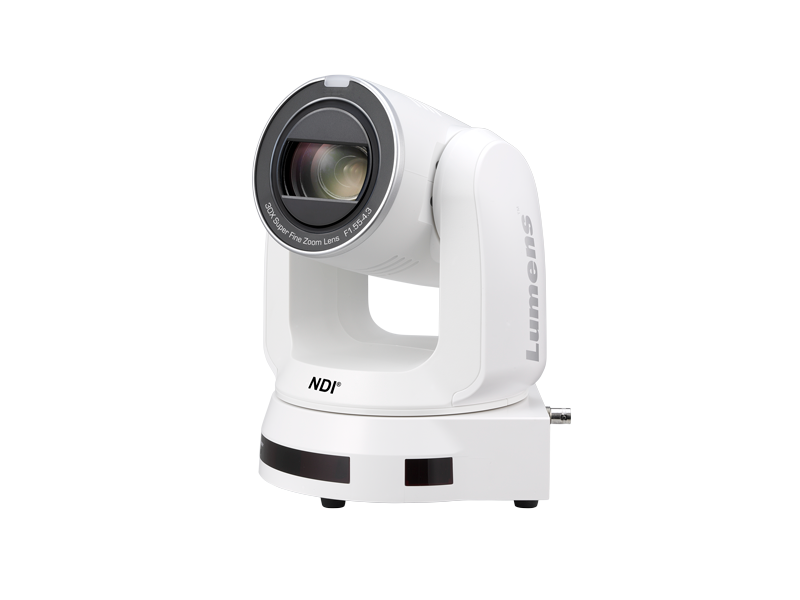 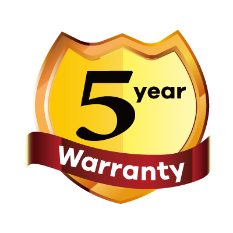 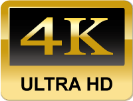 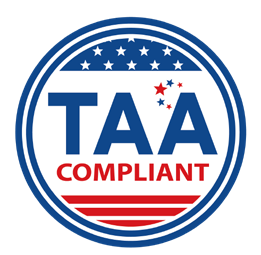 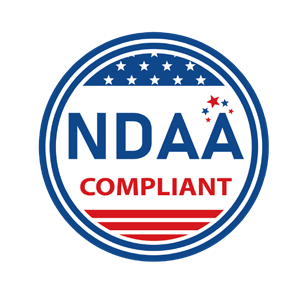 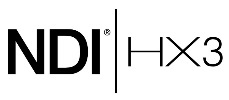 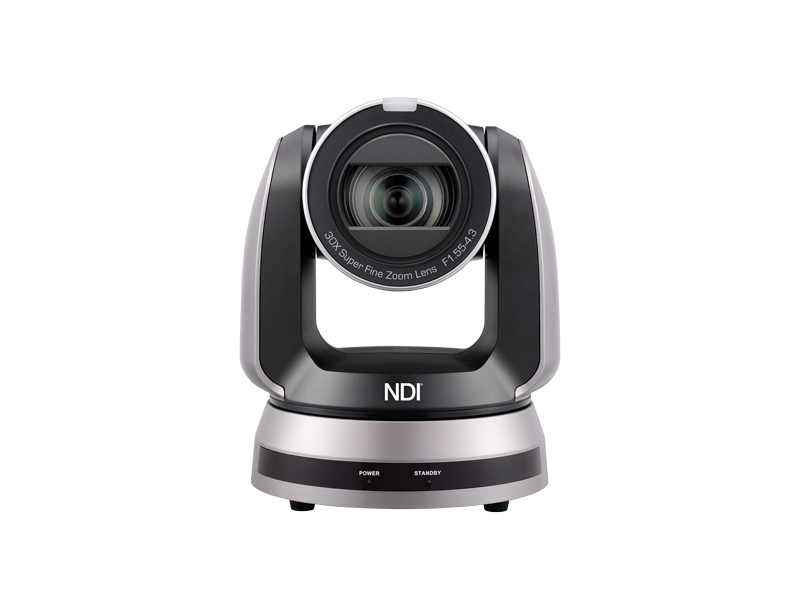 顏色：黑、白
符合NDAA/TAA認證
保固期：5年
最低廣告價格： $4, 995
[Speaker Notes: Lumens VC-A71P-HN 是一款4K 60fps PTZ 攝影機，支援12G-SDI, 高頻寬NDI和NDI®|HX3輸出設定。
顏色有黑色及白色，符合NDAA及TAA認證，且有5年保固。]
產品家族
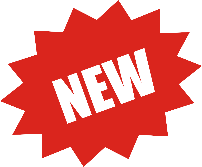 [Speaker Notes: VC-A71P-HN具備雙SDI孔(3G及12G)及USB 3孔，同時也採用Genlock和FreeD協議，可用於要求嚴格的多台攝影機同時運作，包括廣播工作室、遠程位置、音樂廳、運動場和虛擬佈景。VC-A71P-HN也支援Rec709和BT2020的色域規格，非常適用於高解析度和超高解析度的專業攝影需求。]
輸入/輸出介面
VC-A71P-HN 正面
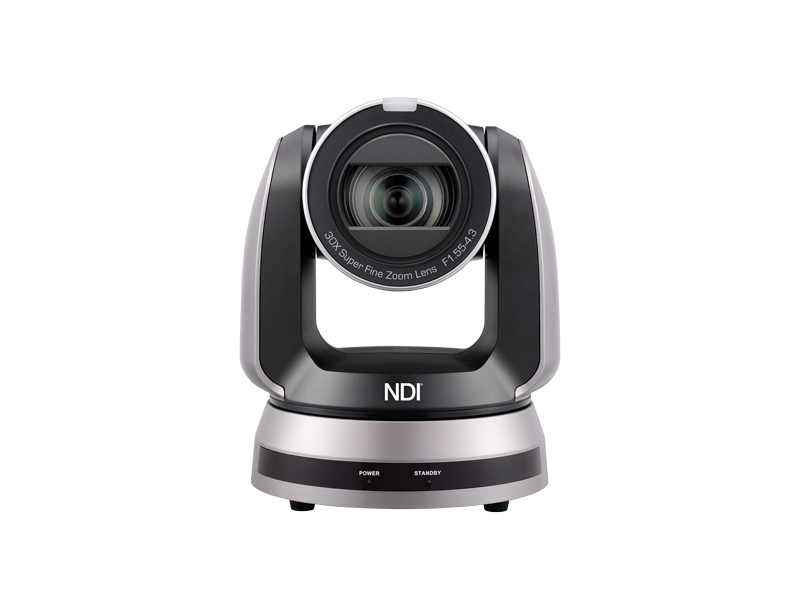 Tally 指示燈
攝影機鏡頭
狀態LED燈
[Speaker Notes: 在VC-A71P-HN的正面，有Tally指示燈、攝影機鏡頭及顯示狀態的LED燈。]
輸入/輸出介面
VC-A71P-HN 背面
Kensington 
安全鎖
NDI®/ 
網路接口
HDMI
輸出
3G SDI
輸出
12G SDI
輸出
USB 3.0
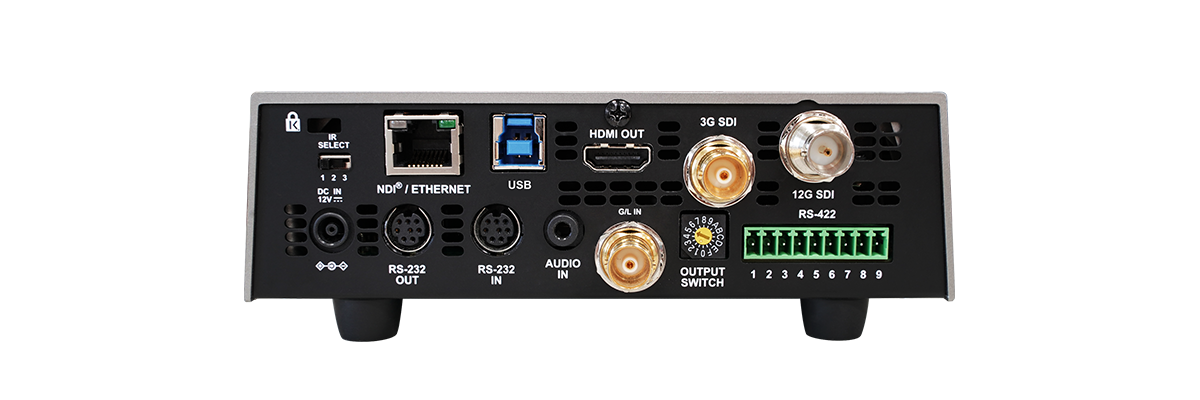 設定對應
遙控器
音源
輸入
電源
介面
RS-232
輸出
RS-232
輸入
G/L
輸入
設定輸出解析度
RS-422
[Speaker Notes: 在背面則有Kensington安全鎖、NDI網路接口、USB 3.0、HDMI、3G-SDI、12G-SDI、RS-424、輸出解析度、Genlock輸入、音源輸入、RS-232、電源插孔及設對應遙控器。]
主要特色
4K 60 fps 超高解析畫質, 30x 光學變焦, 1/1.8" CMOS 感測器
12G-SDI / 3G-SDI / HDMI / IP / USB 影像輸出
支援 Genlock同步鎖定
支援Rec.709 / BT.2020色域標準
支援 Full NDI / NDI|HX3 / RTSP / RTMP / RTMPS / MPEG- TS / SRT 協議 
支援FreeD協議, 可進行即時VR/AR製作
支援 802.1x 網路認證標準
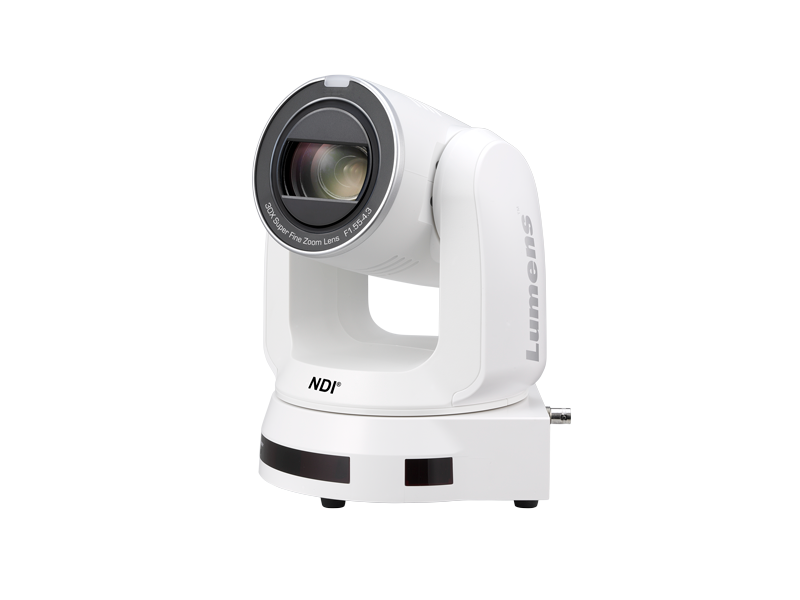 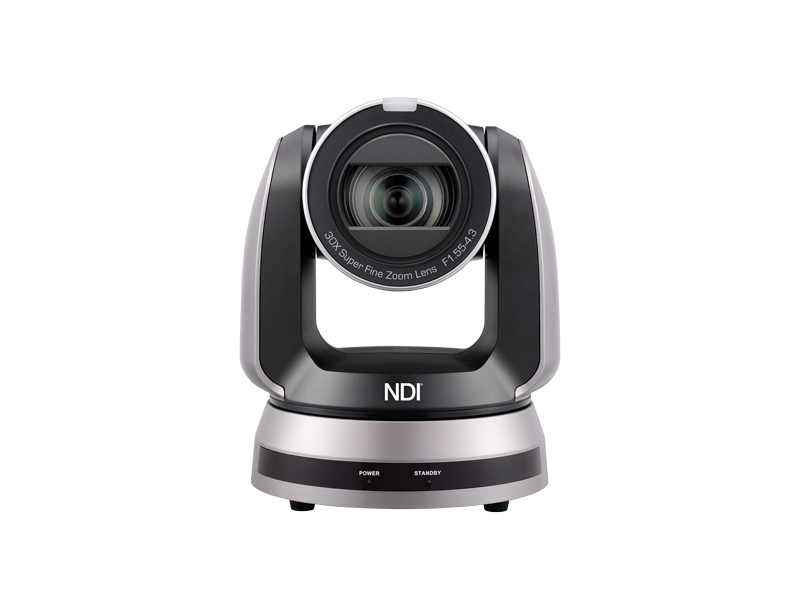 [Speaker Notes: VC-A71P-HN主要特色：
4K 60 fps 超高解析畫質, 30x 光學變焦, 1/1.8" CMOS 感測器
12G-SDI / 3G-SDI / HDMI / IP / USB 影像輸出
支援 Genlock同步鎖定
支援Rec.709 / BT.2020色域標準
支援 Full NDI / NDI|HX3 / RTSP / RTMP / RTMPS / MPEG- TS / SRT 協議 
支援FreeD協議, 可進行即時VR/AR製作
支援 802.1x 網路認證標準]
產品特色
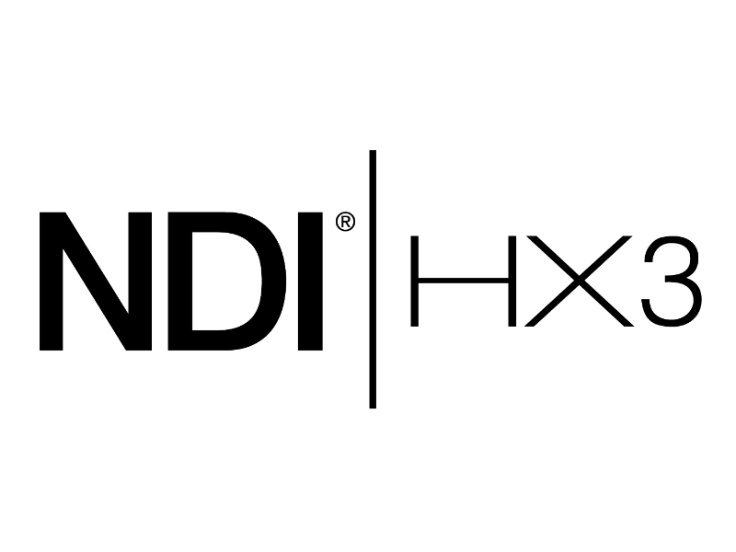 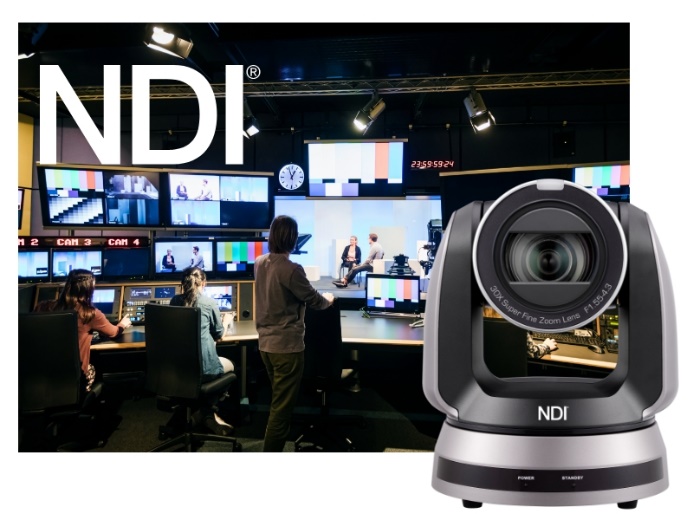 NDI® 高頻寬功能
NDI®|HX3 協議技術
VC-A71P-HN 具有完整的NDI協議功能，可通過 IP 網絡以超低延遲提供高質量影片格式。
I-Frame NDI 編解碼器的視覺無損效能非常適用於高品質影像和電視製作、現場活動和演播室。
VC-A71P-HN 支援最新版本的 NDI®|HX3協議。 以極低的延遲提供高質量的影音錄製，並可以直接連接到 NDI® 網絡。 VC-A71P-HN 同時支援 NDI®|HX3 和全 NDI 輸出。
[Speaker Notes: NDI® 高頻寬功能
VC-A71P-HN 具有完整的 NDI協議功能，可通過 IP 網絡以超低延遲提供高質量影片格式。I-Frame NDI 編解碼器的視覺無損效能非常適用於高品質影像和電視製作、現場活動和演播室。

NDI®|HX3 協議技術
VC-A71P-HN 支援最新版本的 NDI®|HX3協議。 以極低的延遲提供高質量的影音錄製，並可以直接連接到 NDI® 網絡。 VC-A71P-HN 同時支援 NDI®|HX3 和全 NDI 輸出。]
產品特色
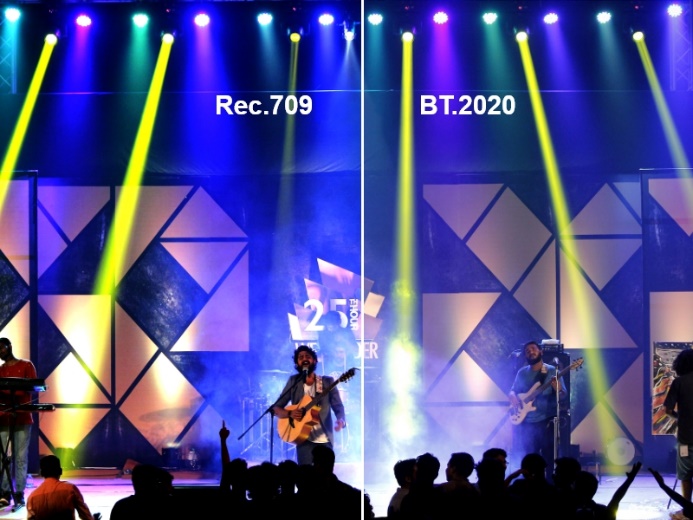 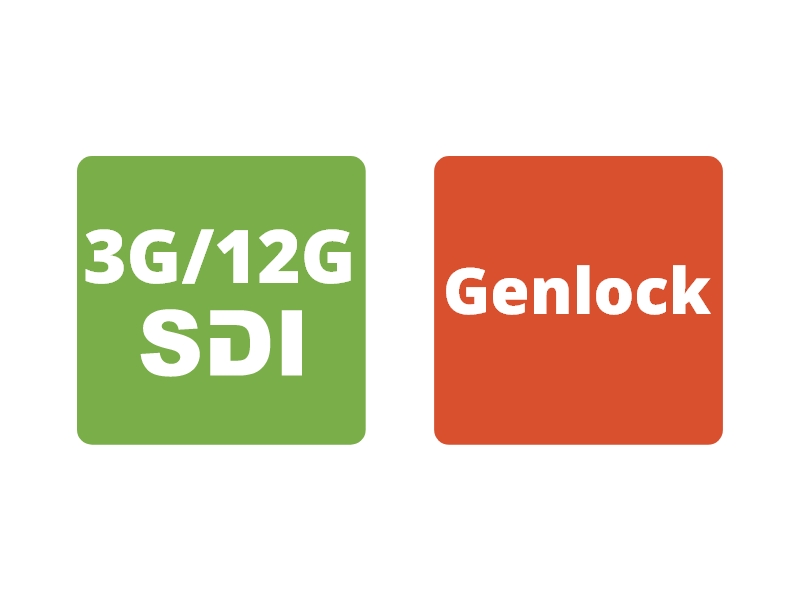 廣播連接
BT.2020/Rec.709色域支援
VC-A71P-HN 搭載雙 SDI 端口（12G 和 3G）和Genlock功能以同步廣播設備。 攝影機可通過乙太網路提供電源（PoE++）； 網絡端口還可用於 SRT 和 MPEG-TS 輸出，並符合標準的網絡協議。
Lumens® VC-A71P-HN 支援 BT.2020 色域，可表達廣泛而精確的色彩再現。 借助 BT.2020，VC-A71P-HN 可以與其他攝影機相互搭配，並提供針對新一代 UltraHD 監視器優化的影像輸出。
[Speaker Notes: 廣播連接
VC-A71P-HN 搭載雙 SDI 端口（12G 和 3G）和Genlock功能以同步廣播設備。 攝影機可通過乙太網路提供電源（PoE++）；網絡端口還可用於 SRT 和 MPEG-TS 輸出，並符合標準的網絡協議。

BT.2020/Rec.709色域支援 
Lumens® VC-A71P-HN 支援 BT.2020 色域，可表達廣泛而精確的色彩再現。 借助 BT.2020，VC-A71HN 可以與其他攝影機相互搭配，並提供針對新一代 UltraHD 監視器優化的影像輸出。]
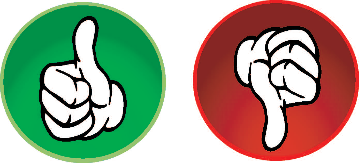 競爭產品
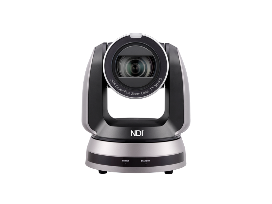 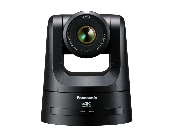 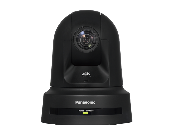 [Speaker Notes: 競爭對手是Panasonic的AW-UE80及UE100，與他們相比，Lumens VC-A71P-HN具備雙SDI及USB孔，為與各種錄播設備和顯示器的整合提供了更大的靈活性和便利性。
智慧聚焦功能能夠智能識別面部特徵，即使在復雜環境下也能快速準確對焦。
並且支援高頻寬 NDI 和及最新版本的NDI協議NDI®|HX3。]
Lumens產品
整合
VC-A71P-HN兼容 Lumens 產品，如錄播系統 LC200、LC100 和攝影機控制器 VS-KB30、VS-KB20。
它還兼容CamConnect、OBS Plugin等Lumens軟體，為用戶使用提供更多便利性。
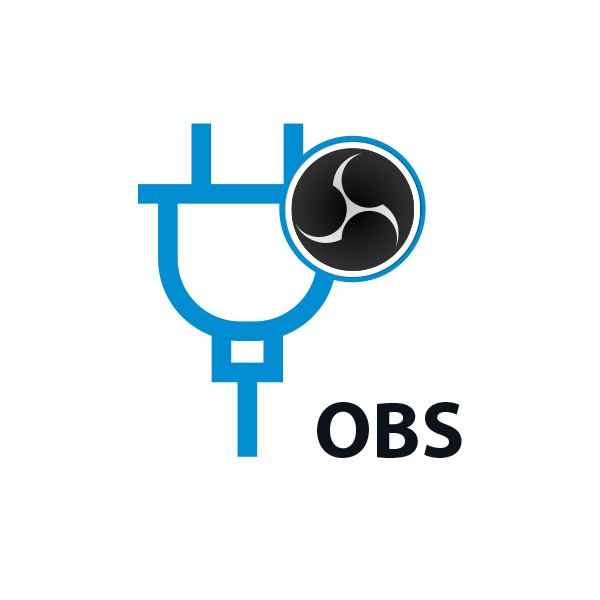 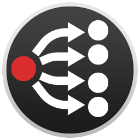 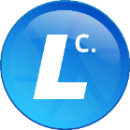 VS-KB30
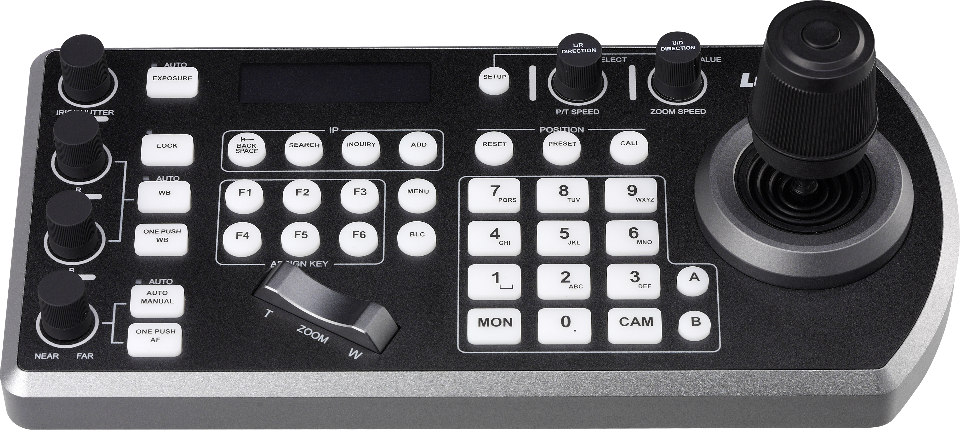 壁掛式
遙控器
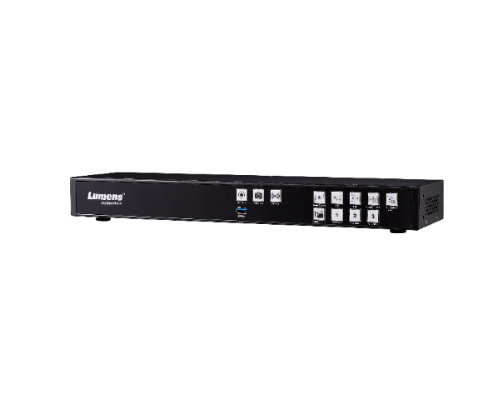 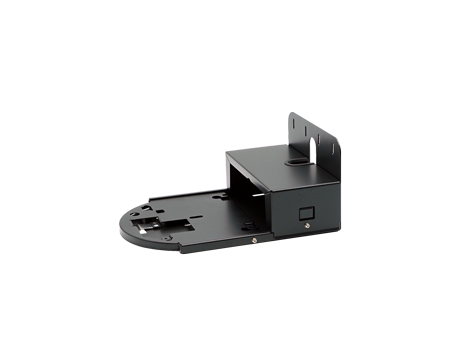 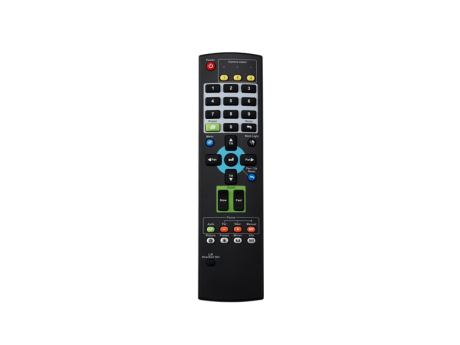 LC200
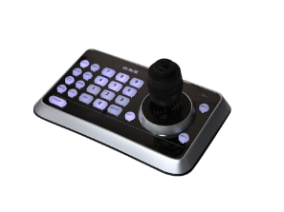 VS-K20
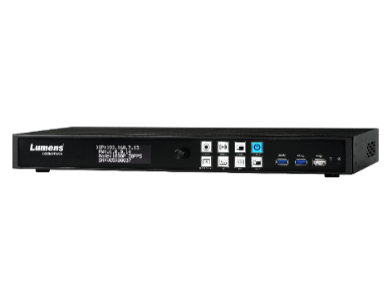 WM12
LC100
RC01
錄播系統
軟體
配件
錄影機控制器
[Speaker Notes: VC-A71P-HN兼容 Lumens 產品，如錄播系統 LC200、LC100 和攝影機控制器 VS-KB30、VS-KB20。
它還兼容CamConnect、OBS Plugin……等Lumens軟體，為用戶使用提供更多便利性。]
第三方合作夥伴
整合
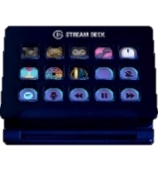 VC-A71P-HN成功整合了主要的視訊會議軟體、流行的串流媒體平台、廣播軟體及Stream Deck。
為用戶提供了更靈活的選擇，可以將 VC-A71P-HN 與所需的平台一起使用。
Stream Deck
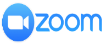 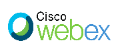 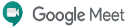 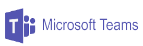 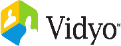 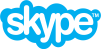 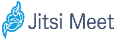 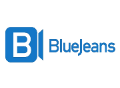 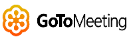 視訊會議軟體
串流平台
廣播軟體
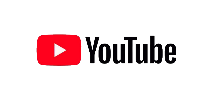 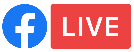 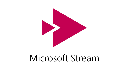 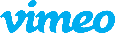 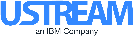 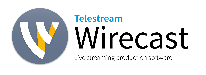 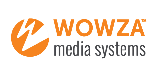 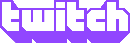 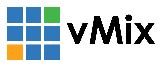 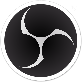 [Speaker Notes: VC-A71P-HN成功整合了主要的視訊會議軟體、流行的串流媒體平台、廣播軟體及Stream Deck。
為用戶提供了更靈活的選擇，可以將 VC-A71P-HN 與所需的平台一起使用。]
More information
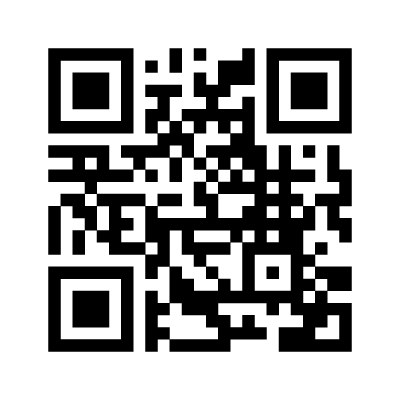 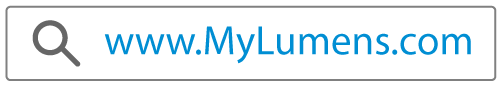 [Speaker Notes: 若想了解更多訊息，請至Lumens網站 www.Mylumens.com]